November 2015
802.11ax Spatial Reuse Ad Hoc Group Agenda
Date: 2015-11-10
Authors:
Slide 1
Guido R. Hiertz, Ericsson et al.
November 2015
Abstract
The 802.11ax Spatial Reuse (SR) ad hoc group discusses matter that improves spatial frequency reuse and other mechanisms that enhance the concurrent use of the wireless medium by multiple devices.

No decisions can be taken in this ad hoc group. In an ad hoc group, any attendee can call for a straw poll. A straw poll tests the opinion of those attendees present. No voting rights are needed to respond to a straw poll.
Slide 2
Guido R. Hiertz, Ericsson et al.
November 2015
Ad-hoc Groups – from 6.8 of [3]
“An ad-hoc group may be created to progress work on specific topics by either the WG or a TG.
There are no formal rules for the operation of an ad-hoc, although it may well define it own informal operating process.
An ad-hoc group cannot make any decisions (i.e., no motion is in order at an ad-hoc), although it can test the will of its members using straw polls, which have no formal effect.
The 802.11 agenda may reserve meeting time for ad-hocs, in which case attendance at such ad-hoc meetings counts towards the session attendance.”
Slide 3
Guido R. Hiertz, Ericsson et al.
November 2015
Summary of types of balloting/voting used in 802.11 – from 3.11 of [3]
“Straw polls are used to determine the opinion of those present at a meeting.
They are typically used to select between alternatives before spending (potentially lengthy) time crafting a motion that has a better chance of success. Straw polls have no formal effect; their outcome is not binding on the operation of any group.
When a TG breaks into “ad-hocs”, it is formally recessed.
When in TG ad-hocs, no motions are in order. Because straw polls have no formal effect, they can be used in TG ad-hocs to determine the opinion of members – for example, to determine if there is sufficient support to make it worthwhile to bring a motion in a subsequent TG meeting.
A TG ad-hoc can distinguish between different types of straw poll if it so wishes. This is just a matter of labeling and has no effect on the meaning of the result.
Regardless of what the TG ad-hoc calls the straw poll, it should make clear to its members that it is a straw poll, and that it has no formal effect.”
Slide 4
Guido R. Hiertz, Ericsson et al.
November 2015
No recordings!
The use of audio/video recording or the capture of photographs is prohibited in 802.11 meetings, except when specifically announced by the 802.11 WG chairman

Slide 5
Guido R. Hiertz, Ericsson et al.
November 2015
Courtesy notice
Please switch your mobile and/or smart phone to off/vibrate and mute any other sources of noise (e.g. laptop, tablet)
Slide 6
Guido R. Hiertz, Ericsson et al.
November 2015
Attendance
Register at [4]
See [6]  for more details 
Record your attendance at [5]
Indicate affiliation for each session
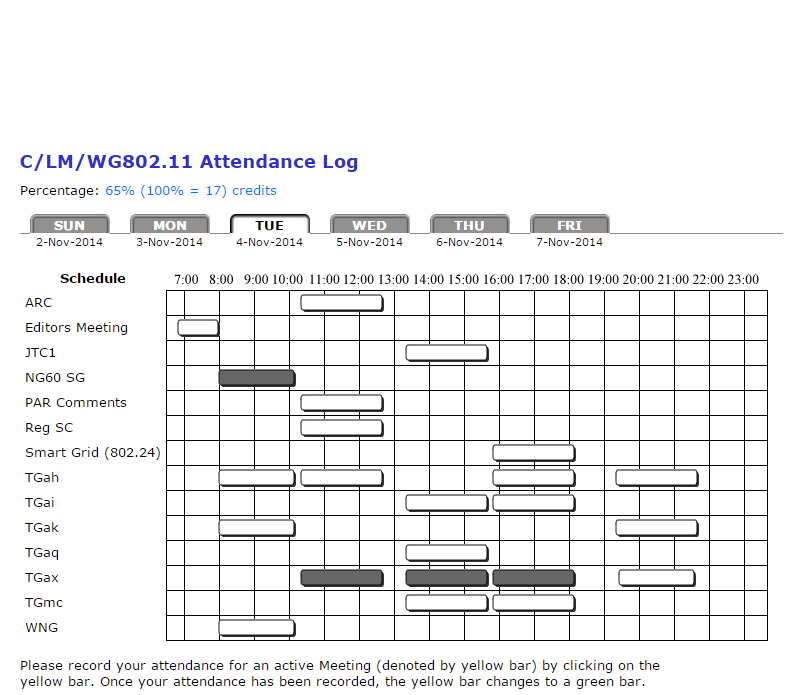 Slide 7
Guido R. Hiertz, Ericsson et al.
November 2015
Member Affiliation
It is defined in the IEEE-SA Standards Board Bylaws, 5.2.1.5 as: “An individual is deemed “affiliated” with any individual or entity that has been, or will be, financially or materially supporting that individual’s participation in a particular IEEE standards activity. This includes, but is not limited to, his or her employer and any individual or entity that has or will have, either directly or indirectly, requested, paid for, or otherwise sponsored his or her participation.
http://standards.ieee.org/faqs/affiliationFAQ.html
Slide 8
Guido R. Hiertz, Ericsson et al.
November 2015
Declaration of Affiliation
Revision: May 2007 Standards Board Bylaw 5.2.1.1
5.2.1.1 Openness
Openness is defined as the quality of being not restricted to a particular type or category of participants. All meetings involving standards development an all IEEE Sponsor ballots shall be open toa all interested parties. Each individual participant in IEEE Standards activities shall disclose his or her affiliations when requested. A person who knows or reasonably should know, that a participant’s disclosure is materially incomplete or incorrect should report that fact to the Secretary of the IEEE-SA Standards Board and the appropriate Sponsors. 
http://standards.ieee.org/faqs/affiliationFAQ.html
Slide 9
Guido R. Hiertz, Ericsson et al.
November 2015
Affiliation
Although TG 802.11ax is formally recessed during an SR ad hoc session, attendance credits are granted
Consequently, an SR ad hoc session is an official session and you must declare your affiliation
Please declare your affiliation when you address the SR ad hoc group for the first time during a meeting slot
Slide 10
Guido R. Hiertz, Ericsson et al.
November 2015
Instructions for the WG Chair
The IEEE-SA strongly recommends that at each WG meeting the chair or a designee:
Advise the WG attendees that: 
The IEEE’s patent policy is consistent with the ANSI patent policy and is described in Clause 6 of the IEEE-SA Standards Board Bylaws;
Early identification of patent claims which may be essential for the use of standards under development is strongly encouraged; 
There may be Essential Patent Claims of which the IEEE is not aware. Additionally, neither the IEEE, the WG, nor the WG chair can ensure the accuracy or completeness of any assurance or whether any such assurance is, in fact, of a Patent Claim that is essential for the use of the standard under development.
Instruct the WG Secretary to record in the minutes of the relevant WG meeting: 
That the foregoing information was provided and that slides 1 through 4 (and this slide 0, if applicable) were shown; 
That the chair or designee provided an opportunity for participants to identify patent claim(s)/patent application claim(s) and/or the holder of patent claim(s)/patent application claim(s) of which the participant is personally aware and that may be essential for the use of that standard 
Any responses that were given, specifically the patent claim(s)/patent application claim(s) and/or the holder of the patent claim(s)/patent application claim(s) that were identified (if any) and by whom.
The WG Chair shall ensure that a request is made to any identified holders of potential essential patent claim(s) to complete and submit a Letter of Assurance.
It is recommended that the WG chair review the guidance in IEEE-SA Standards Board Operations Manual 6.3.5 and in FAQs 12 and 12a on inclusion of potential Essential Patent Claims by incorporation or by reference.
Note: WG includes Working Groups, Task Groups, and other standards-developing committees with a PAR approved by the IEEE-SA Standards Board.
Slide 11
Guido R. Hiertz, Ericsson et al.
November 2015
Participants, Patents, and Duty to Inform
All participants in this meeting have certain obligations under the IEEE-SA Patent Policy.  Participants: 
“Shall inform the IEEE (or cause the IEEE to be informed)” of the identity of each “holder of any potential Essential Patent Claims of which they are personally aware” if the claims are owned or controlled by the participant or the entity the participant is from, employed by, or otherwise represents
“Personal awareness” means that the participant “is personally aware that the holder may have a potential Essential Patent Claim,” even if the participant is not personally aware of the specific patents or patent claims
“Should inform the IEEE (or cause the IEEE to be informed)” of the identity of “any other holders of such potential Essential Patent Claims” (that is, third parties that are not affiliated with the participant, with the participant’s employer, or with anyone else that the participant is from or otherwise represents)
The above does not apply if the patent claim is already the subject of an Accepted Letter of Assurance that applies to the proposed standard(s) under consideration by this group
Quoted text excerpted from IEEE-SA Standards Board Bylaws subclause 6.2
Early identification of holders of potential Essential Patent Claims is strongly encouraged
No duty to perform a patent search
Slide 12
Guido R. Hiertz, Ericsson et al.
November 2015
Patent Related Links
All participants should be familiar with their obligations under the IEEE-SA Policies & Procedures for standards development.
Patent Policy is stated in these sources:
IEEE-SA Standards Boards Bylaws
http://standards.ieee.org/guides/bylaws/sect6-7.html#6
IEEE-SA Standards Board Operations Manual
http://standards.ieee.org/guides/opman/sect6.html#6.3
Material about the patent policy is available at
http://standards.ieee.org/board/pat/pat-material.html
Slide 13
Guido R. Hiertz, Ericsson et al.
November 2015
Call for Potentially Essential Patents
If anyone in this meeting is personally aware of the holder of any patent claims that are potentially essential to implementation of the proposed standard(s) under consideration by this group and that are not already the subject of an Accepted Letter of Assurance: 
Either speak up now or
Provide the chair of this group with the identity of the holder(s) of any and all such claims as soon as possible or
Cause an LOA to be submitted
Slide 14
Guido R. Hiertz, Ericsson et al.
November 2015
Question for Potentially Essential Patents
Are there any patent claim(s)/patent application claim(s) and/or the holder of patent claim(s)/patent application claim(s) that the participant believes may be essential for the use of that standard?
Minute that the question was asked.
Minute any responses that were given
Specifically the patent claim(s)/patent application claim(s)
The holder of the patent claim(s)/patent application claim(s) that were identified (if any)
And by whom
Slide 15
Guido R. Hiertz, Ericsson et al.
November 2015
Other Guidelines for IEEE WG Meetings
All IEEE-SA standards meetings shall be conducted in compliance with all applicable laws, including antitrust and competition laws. 
Don’t discuss the interpretation, validity, or essentiality of patents/patent claims. 
Don’t discuss specific license rates, terms, or conditions.
Relative costs, including licensing costs of essential patent claims, of different technical approaches may be discussed in standards development meetings. 
Technical considerations remain primary focus
Don’t discuss or engage in the fixing of product prices, allocation of customers, or division of sales markets.
Don’t discuss the status or substance of ongoing or threatened litigation.
Don’t be silent if inappropriate topics are discussed … do formally object.

See IEEE-SA Standards Board Operations Manual, clause 5.3.10 and “Promoting Competition and Innovation: What You Need to Know about the IEEE Standards Association's Antitrust and Competition Policy” for more details.
Slide 16
Guido R. Hiertz, Ericsson et al.
November 2015
Ad Hoc Groups Operation
No more than 2 Ad Hoc group meetings at any point in time.
Straw Polls are only allowed during Ad Hoc group meeting // no motions, anyone can vote
A straw poll affecting the Spec Framework has to start with, 
Do you agree to add to the TG Specification Frame work document?
x.y.z. <feature description>
A straw poll needs to achieves at least 75% to be converted to a motion at the TG level.
Guido R. Hiertz, Ericsson et al.
Slide 17
November 2015
Straw polls
All straw polls to be sequentially numbered by chairmen
Year, Month, Day, three digits: YYYYMMDDxyz
Two Straw Poll categories
Ad hoc Straw Polls: A20150312001
During discussions
Test for Ad hoc group internal opinions
Report Straw Polls: R20150312001
Result to be reported to Task Group 802.11ax
Meant as advise for Task Group (motion)
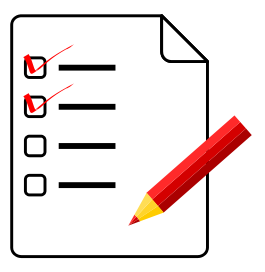 Slide 18
Guido R. Hiertz, Ericsson et al.
November 2015
IEEE 802.11 TGaxHigh Efficiency WLAN Task GroupAd hoc Group Spatial Reuse
Dallas, Texas, USA
2015-11-10 & 2015-11-11
Ad hoc chairmen:
Jae Seung Lee (ETRI), Laurent Cariou (Intel), Guido R. Hiertz (Ericsson)
Slide 19
Guido R. Hiertz, Ericsson et al.
November 2015
Timeline
2014-11: Task Group 802.11ax decided to establish four ad hoc groups
2015-01-13: Task Group 802.11ax elected twelve ad hoc chairmen
2015-03-11: 1st meeting of 802.11ax SR ad hoc group
2015-05-12: 2nd meeting of 802.11ax SR ad hoc group
2015-07-14: 3rd meeting of 802.11ax SR ad hoc group
2015-09-15: 4th meeting of 802.11ax SR ad hoc group
Slide 20
Guido R. Hiertz, Ericsson et al.
November 2015
Agenda items
Call meeting to order 
Patent policy, etc.
Approve agenda
Review ad hoc rules 
Presentations
Any other technical presentations
Any other business
Adjourn
Slide 21
Guido R. Hiertz, Ericsson et al.
November 2015
Presentations
Slide 22
Guido R. Hiertz, Ericsson et al.
Sept 2015
Straw Poll R20151110001
Do you agree to add the following text in SFD: 
An HE STA should have a mechanism to remember and distinguish NAVs set by intra-BSS frame and OBSS frame. A CF-end frame that comes from intra-BSS (OBSS) should not reset NAV that was set by a frame from OBSS (intra-BSS). To determine which BSS is the origin of a frame, the HE STA may use BSS color.

Y
N
A
Slide 23
IITP
Sept 2015
Straw Poll R20151110002
Do you agree to add the following text in SFD: 
An HE STA should have a mechanism to remember and distinguish NAV values set by frames from different BSSs. A CF-end frame that comes from one BSS should not reset NAV that was set by a frame from another BSS. To determine which BSS is the origin of a frame, the HE STA may use BSS color.

Y
N
A
Slide 24
IITP
Nov 2015
Straw Poll R20151110003
Do you agree that when evaluating Spatial Reuse technologies the channel allocations should be allowed to be varied along the lines indicated in this document, rather than only use the fixed assignments as specified in the Simulation Document?

Y/N/A
Slide 25
Graham Smith, SR Technologies
November 2015
Straw Poll R20151110004
Do you agree that the following to be added to 11ax SFD:

The specification to consider a procedure based on received RSSI of a pair of RTS and CTS frames to avoid updating the NAV after receiving the CTS frame if the measured RSSI of the RTS/CTS frames meet a TBD condition.
Slide 26
Guido R. Hiertz, Ericsson et al.
Nov 2015
Straw Poll R20151110005
Do you agree to add the following text into 11ax SFD ?
 5.x HE STA shall have the same Energy Detection capability as VHT STA in secondary channels.
Y/N/A
Slide 27
John Son et al., WILUS
Nov 2015
Straw Poll R20151110006
Do you agree to add the following text into 11ax SFD ?
 5.x HE STA shall detect Legacy PPDU in secondary channels at or above TBD thresholds within PIFS before transmission.
Note: Legacy PPDU is NON_NT, HT_MF, HT_GF or VHT PPDU.
Y/N/A
Slide 28
John Son et al., WILUS
Nov 2015
Straw Poll R20151110007
Do you agree to add the following text into 11ax SFD ?
 5.x HE STA may detect HE PPDU in secondary channels at or above TBD thresholds within TBD duration before transmission.
Y/N/A
Slide 29
John Son et al., WILUS
November 2015
Straw Poll R20151110008
Do you agree to add the following text into sub-clause 5.1 in 11ax SFD ?
5.1 Features for operation in dense environments
The specification to consider a procedure that may revise the NAV depending on TBD conditions at the recipient of the ongoing OBSS frame.
OBSS UL MU PPDU is detected and RSSI of the frame that triggered the UL MU PPDU was below OBSS PD level.

Y
N
A
Slide 30
Geonjung Ko, WILUS
November, 2015
Straw Poll A20151110001
Do you support to assign 8 bits for BSS Color?
Y: 
N: 
A:
Slide 31
Chuck Lukaszewski Aruba, a HP Enterprise Company
November 2015
Annex
Slide 32
Guido R. Hiertz, Ericsson et al.
November 2015
Straw Poll A20150312001
Your Question …
Yes/No/Abstain
Alternative A, B, C …
Template
Slide 33
Guido R. Hiertz, Ericsson et al.
November 2015
Straw Poll R20150312001
Do you agree to add to the TG Specification Frame work document?
x.y.z. <feature description>

Y:
N:
Abs:
Template
Slide 34
Guido R. Hiertz, Ericsson et al.
November 2015
References
http://ieee802.org/PNP/approved/IEEE_802_OM_v16.pdf
http://ieee802.org/PNP/approved/IEEE_802_WG_PandP_v16.pdf
A. Stephens, J. Rosdahl, and D. Stanley, “IEEE 802.11 Wireless Local Area Networks (WLANs) Operations Manual,” Submission 11-14/629r8, Apr. 2014, [Online]. Available: https://mentor.ieee.org/802.11/dcn/14/11-14-0629-08-0000-802-11-operations-manual.docx
http://www.ieee.org/about/help/Task/my_account/web_account.html?WT.mc_id=msim_wa
https://imat.ieee.org/attendance
A. Stephens, “802.11 Vice Chair’s Report – May 2009,” Submission 11-09/517r0, May 2005. [Online]. Available: https://mentor.ieee.org/802.11/dcn/09/11-09-0517-00-0000-vice-chair-s-report.ppt
Slide 35
Guido R. Hiertz, Ericsson et al.